MIPS Functions
Character and String Operations
Characters are encoded as 0’s and 1’s using ASCII most commonly
American Standard Code for Information Interchange
Each character is represented using 8 bits (or a byte)
MIPS provides instructions to move bytes
Load byte (lb) loads a byte to the rightmost 8 bits of a register
Store byte (sb) write the rightmost 8 bits of a register to memory
10/1/2015
week04-3.ppt
2
SPIM syscalls
li $v0,1	# print an integer in $a0
	li $a0,100
	syscall

	li $v0,5	# read an integer into $v0
	syscall

	li $v0,4	# print an ASCIIZ string at $a0
	la $a0,msg_hello
	syscall

	li $v0,10 	#exit
	syscall
String Copy Procedure
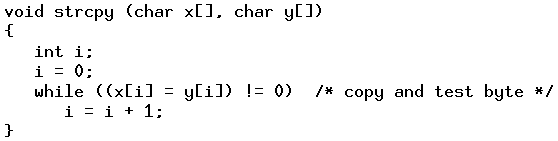 10/1/2015
week04-3.ppt
4
.data
msg_hello: .asciiz "Hello\n“
msg_empty: .space 400

	.text
	.globl main
Main:	li $v0,4
	la $a0,msg_hello
	syscall

	li $v0,4
	la $a0,msg_empty
	syscall

	la $a0,msg_empty #dst
	la $a1,msg_hello #src
	jal strcpy
	
	li $v0,4
	la $a0,msg_empty
	syscall

	li $v0,10 #exit
	syscall


strcpy:	lb $t0, 0($a1)
	sb $t0, 0($a0)
	addi $a0, $a0, 1
	addi $a1, $a1, 1
	bne $t0, $0, strcpy
	jr $ra
Stack
Key things to keep in mind: 
Stack is a software concept – last in first out, that’s it.
In MIPS, you implement the stack by yourself by keeping $sp always pointing to the top element on the stack
Stack can be used in functions to save register values, and is the standard approach to save  register values. But
You can also  use stack for other purposes
This is not the only way to save register values.
.data
msg:  	.asciiz "hello world"
endl: 	.asciiz "\n"

	.text		
    	.globl main
main:	addi $sp,$sp,-1	sb $0,0($sp)	
	la $t1, msg	
L0:	lb $t0,0($t1)	
	beq $t0,$0, L1	
	addi $sp,$sp,-1	sb $t0,0($sp)	
	addi $t1,$t1,1	
	j L0
L1:	la $t1,msg	
L2:	lb $t0,0($sp)	
	addi $sp,$sp,1	
	sb $t0,0($t1)	
	beq $t0, $0, L3	addi $t1,$t1,1	
	j L2

L3:	la $a0,msg
	li $v0,4	
	syscall

	la $a0,endl	
	li $v0,4	
	syscall

	li $v0,10 #exit
	syscall